Designing better observational studies:The role of the pharmaceutical statistician
Tim Auton, Astellas
September 2014
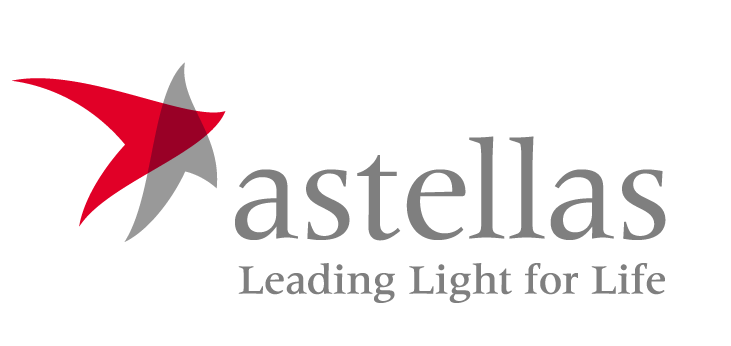 Overview
What are observational studies and why do them
How they differ from interventional trials
Requirements for high quality observational trials
Bluffer’s guide for a statistics reviewer
Non-comparative and comparative studies
Practicalities – How to ensure high quality statistical input
Conclusions
[Speaker Notes: Definition of NIS
Types of NIS
Some examples
Epidemiology
Need for clear principles
	Objectives  Endpoints  Analysis
	Sample size justification
Handling missing data
Efficacy vs effectiveness
Pitfalls
Safety data 
Governance
How to write a good synopsis
How to do stats review of NIS
The value of non-comparative studies
How to minimize bias?
Propensity scores
Data quality]
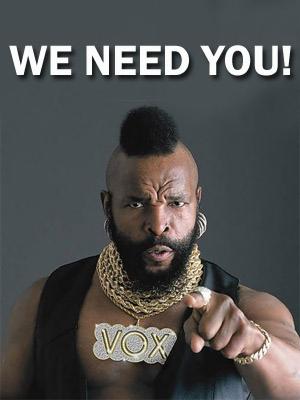 What makes the difference between a good observational study and a poor one?
3
Why now?
Increasing numbers of observational studies being performed
Support Health Technology Assessment (HTA), patient access and reimbursement
Real world evidence
Big data
High standards required
Statistical integrity
Credibility
Data quality
4
Non-interventional Study (NIS)Vol 9a Definition
Medicinal products are prescribed in the usual manner according to SmPC
Patients are assigned to a particular therapeutic strategy according to current practice and are not pre-assigned by a trial protocol ( e.g. no randomization)
The prescription of the medicine is clearly separated from the decision to include the patient in the study
No additional diagnostic or monitoring procedures are applied, however blood samples, questionnaires and interviews might be considered normal clinical practice
Epidemiological methods are used for the analysis of the data arising from the study
http://ec.europa.eu/health/files/eudralex/vol-9/pdf/vol9a_09-2008_en.pdf
5
How does a NIS differ from a Clinical Trial?
Separate the decision to treat from the decision to enroll
Assessments
Visits
Collection of safety data
Data quality
Patient consent
Can be retrospective
Use data from pre-existing databases
6/30
6
Objectives – Endpoints – Statistics
Every study has to have clear objectives 
Defined study population
Endpoints
What data can you collect from individual patients that will allow you to address the objectives
Visits and assessments
Statistical Methods
Prespecify how will you process and summarize the data
Objectives – Variables/Endpoints – Statistics
A Variable is something you measure in a patient

 An Endpoint is a variable, that relates to a study Objective

 Variables and Endpoints can be measured or calculated from the data of an individual subject

 A statistic summarizes the data for multiple subjects
8
Choosing good endpoints
Where possible, make consistent with previous studies and/or literature
Some clinical trial endpoints do not work well in “real-world” setting

Use validated questionnaires

Need detailed knowledge of existing data, data gaps and global strategy
9
Clearly define the population
Specify how centers/ investigators will be selected, and which patients are eligible
Study open to all eligible subjects over defined period
Or, recruit first NN eligible subjects at each site
New users only?
Eligible after decision has been made to start treatment with <drug>
Previous use of <drug> would then be an exclusion criterion
Eligible if currently using <drug>
Sometimes also require a stable dosage over previous period
Try to avoid collecting data on off-label use
Unless this is an objective of the study
10
Timing of visits
Observational studies can only collect data at visits which occur as part of medical care

Telephone contact between visits may be acceptable subject to local regulations and ethics approval
If you plan to collect data at follow-up to assess treatment success, please provide assurance that this visit routinely occurs.
Wide ‘visit windows’

 What happens when a patient switches treatment?
Keep in study, or stop
11
Statistical Analysis
Statistical analysis should be prespecified in synopsis- protocol – data analysis plan
Describe the main analyses which will address the scientific questions – ie the objectives of the study
Describe how the data will be summarized
Define subgroups of interest
Describe handling of early drop-outs and missing data
Robust statistical methods recommended
Methods which limit the influence of any individual subject
12
Can we do Comparative Observational Studies?
In my experience, most studies are descriptive, non-comparative designs

Comparative studies can be done, but great care is required to minimize bias
E.g: Confounding by indication

Patients with more severe disease are more likely to receive potent innovative therapy 
Naïve comparison of outcomes against alternative therapies biased against innovative therapy
13
Examples of comparative studies (1)
Effect of change in policy for treating hospital acquired infections
Compare outcomes in year after change of policy with preceding year in the same institution
Ensure comparability of prospective and retrospective outcomes
Potential confounding between policy change and year-year variability
Individual patients may not be independent
Examples of comparative studies (2)
Several comparative safety pharmacoepidemiology studies
Bias minimized using propensity score (PS) matching
Hundreds of variables considered for inclusion in PS model
Various data sources used
Insurance claims data
National registries
Electronic medical records
Practicalities – How to ensure good statistical involvement in observational studies?
Astellas requires review and approval including biostatistics of all medical affairs studies, including NISs
Concept
Synopsis
Protocol
Different levels of support for affiliate vs centrally sponsored studies
Review only, or short consultation
Full stats involvement in study design team
Building our skills
Observational studies and medical affairs experience
Product expertise
Role and value of Product Statistician
Knowledge of therapeutic area, product, endpoints, previous data
Consistency with other studies
Clear, scientifically valid objectives
Contribute to medical information, product positioning, evidence of value
across all territories
Increase awareness of marketing and medical information needs 
Increase contacts and collaboration with affiliate and headquarters medical directors and product experts
Conclusions
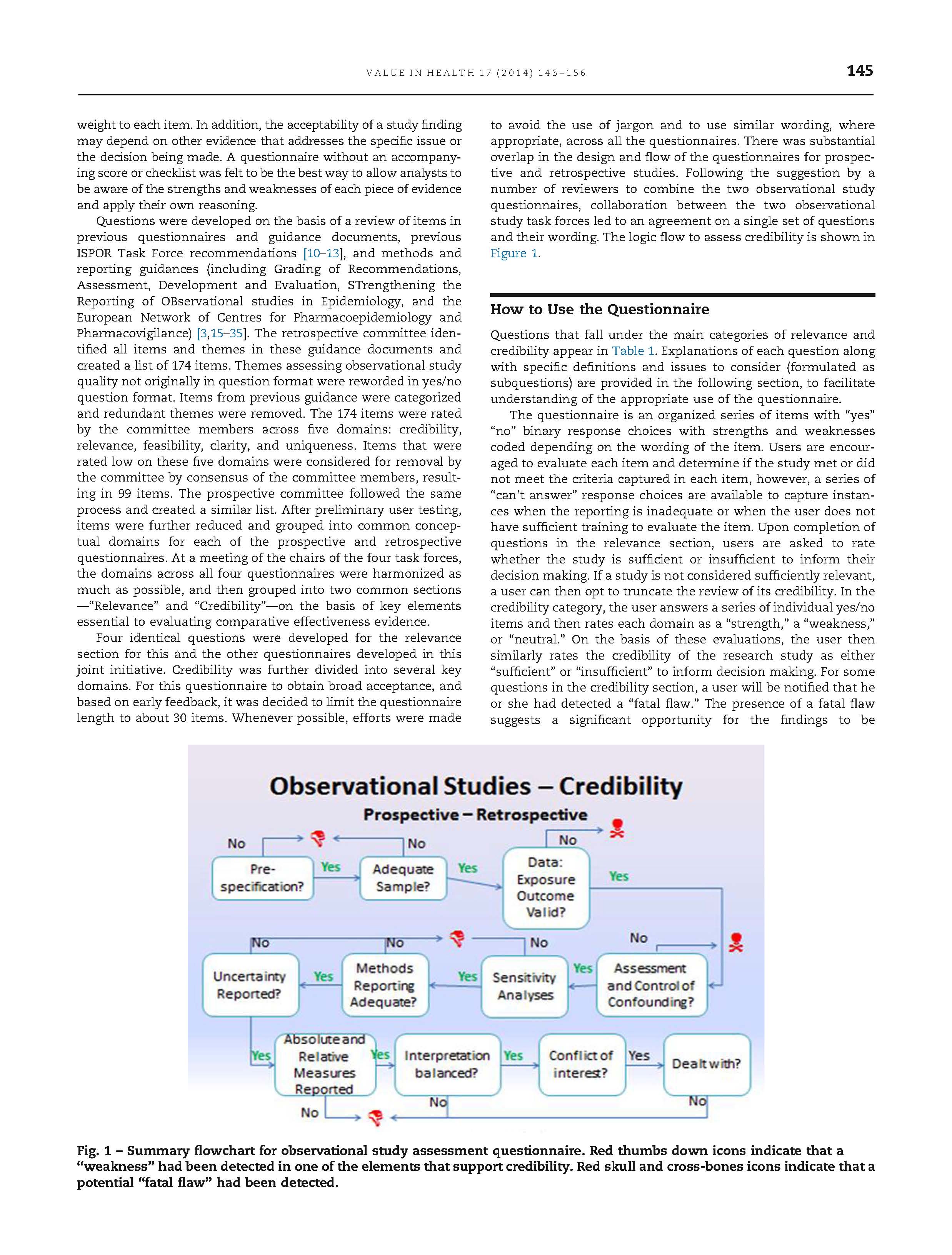 From: Berger et al 2014 V A L U E IN HE A L T H 1 7 ( 2 0 1 4 ) 1 4 3 – 1 5 6
19
Any Questions?
In the field of observation, chance favors only the prepared mind.
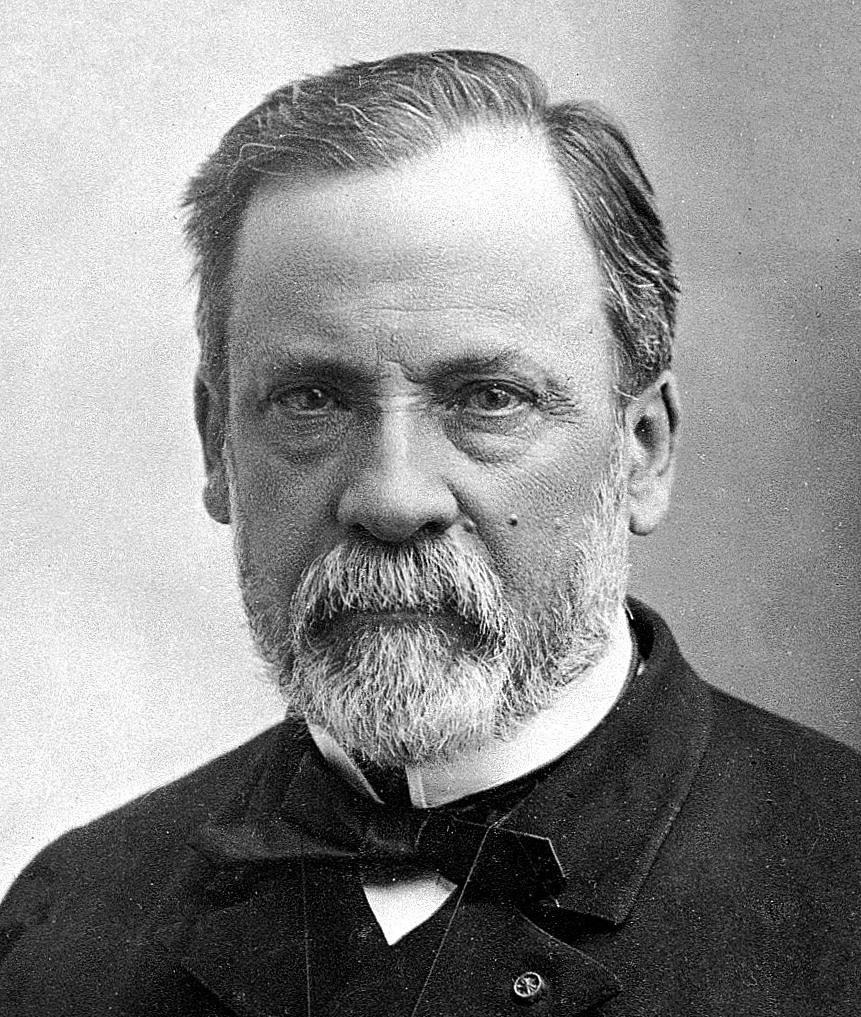 Louis Pasteur, lecture 1854French biologist & bacteriologist (1822 - 1895)